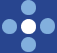 Helse Nord -Trøndelag HF
Adm. direktør
Kvalitetsstyringssystemet
Styrende dokumenter
Nivå 1
Diag
Behand 
Pleie
Bered-
skaps-
plan
Info-sikkerhet
Legemiddel- håndtering
Organisasjon
og ledelse
Pro-
sjekter
Forsk-
ning
HNT HF
Overordnede
dokumenter
Melde-
rutiner
avvik
Smitte-
vern
System-
beskrivelse
HMS
Utstyr
Nivå 2
Enhetsdokumentasjon for den enkelte klinikk, avdeling, post, seksjon
Juni2015